Annual Performance Plan 
2019/20-2020/21
Presentation to the Portfolio Committee on Health
Director-General: Health
4 July 2019
VISION
Outcome 2: Long and healthy life for all South Africans

MISSION
To improve health status through the prevention of illnesses and the promotion of healthy lifestyles and to consistently improve the health care delivery system by focusing on access, equity, efficiency, quality and sustainability.
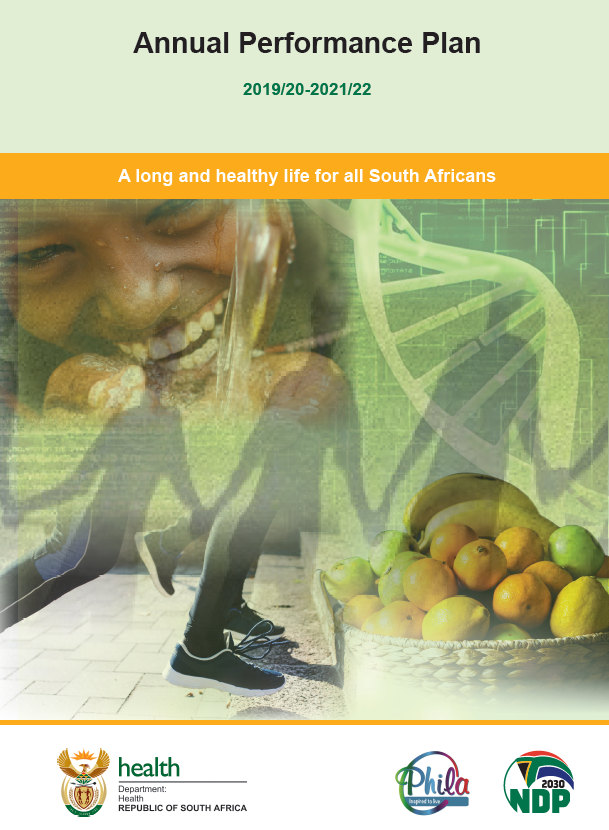 2
NDP: Vision 2030
The priorities for the MTEF commencing 2019/20 year are derived from:
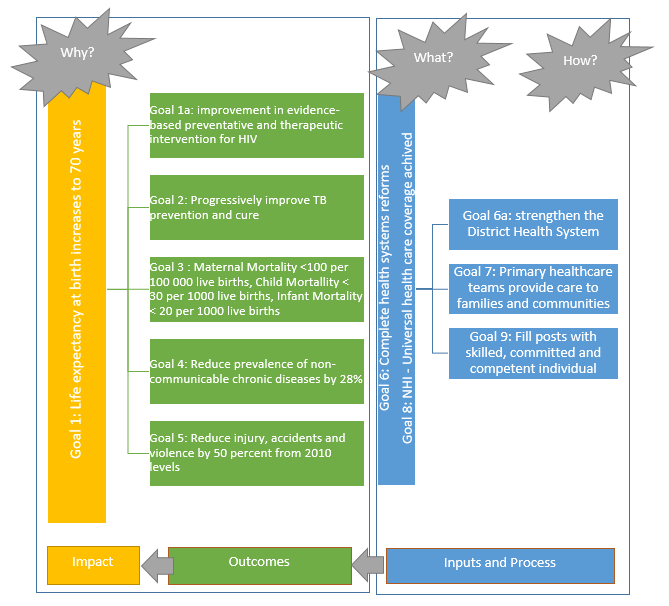 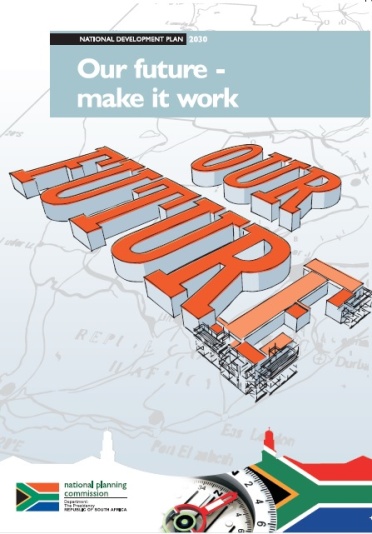 3
Sustainable Development Goals
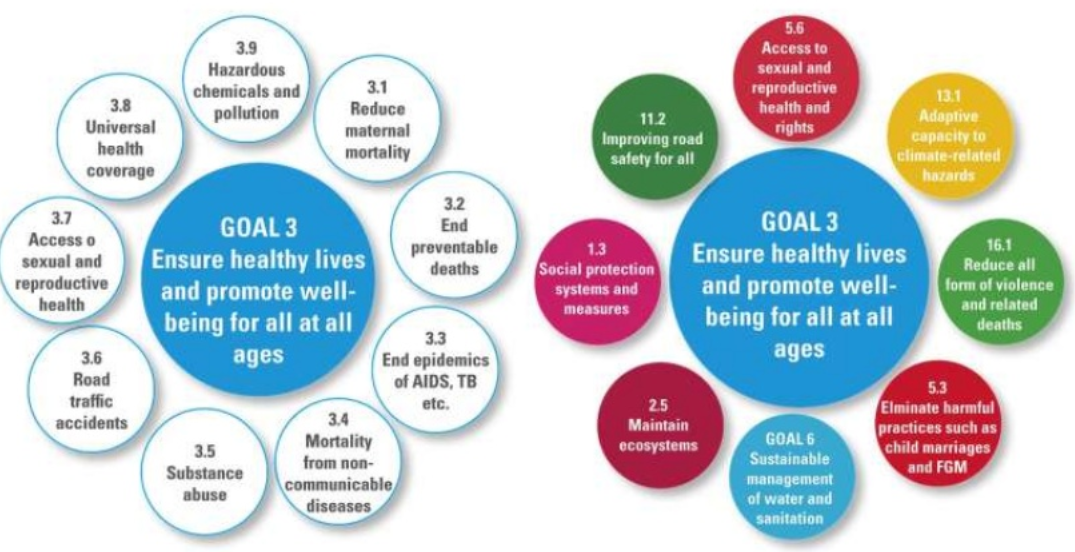 Health system must deliver Goal 3, however, improved health is also a target in many other goals. 
Health is a target in SDG 1, 2, 5, 6, 13, 16. SDGs are advocating that response is required by whole government to improve health of all its citizens. 
Strong partnerships between sectors will be imperative to prevent disease, and improve the quality of life, thereby increasing life expectancy to achieve both NDP and SDG goals
Legislation and Prescripts that regulate Health Sector planning
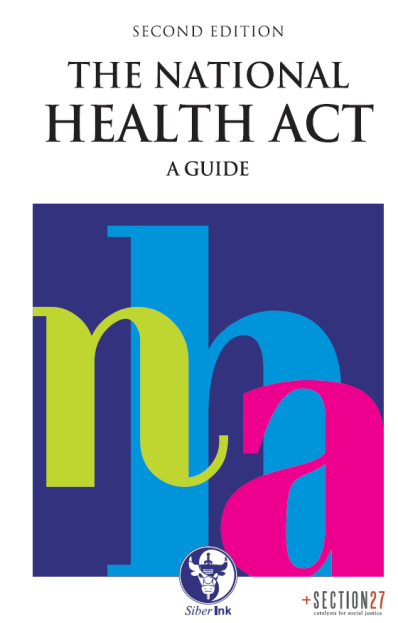 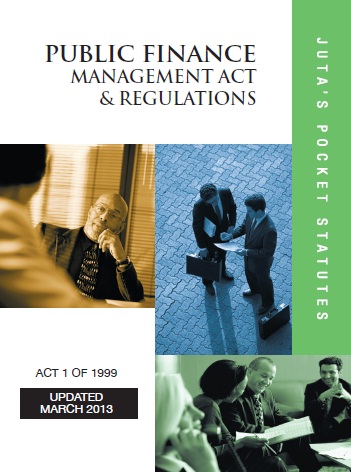 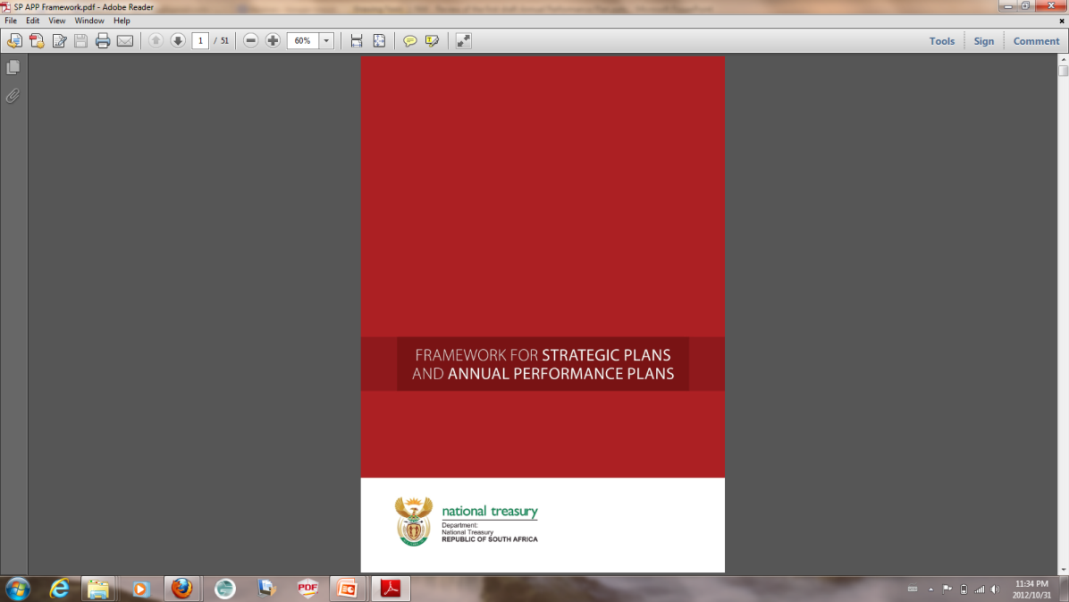 National Health Act, 2003
Section 21(4) - “the national health plans must comply with national health policy. 
Section 21(5) -  “The Director-General must integrate the health plans of the national department and provincial departments annually and submit the integrated health plans to the National Health Council”.
Section 33(1) - “Each district and metropolitan health manager must within the national budget cycle develop … a district health plan drawn up in accordance with national guidelines issued by the Director-General…”
Section 23(2) - “The National Health Council may determine the time frames, guidelines and the format for the preparation of national and provincial health plans.
Public Finance Management Act, 1999
Treasury Regulations – Chapter 5 of 2007
Framework for Strategic Plans and Annual Performance Plans(FSAPP), 2010 
Integrated Planning Framework Bill, 2018 (soon to be tabled in parliament by the Presidency)
FSAPP also currently being revised, DPME has circulated the final draft to all government Departments
5
Outcome 2 : A long and Healthy lives for all South AfricansMTSF 2014-2019: Impact Indicators, Targets, and Achievements to date
1. Mid-year Population Estimates(MYPE) 2018, StatsSA 2018 and Rapid Mortality Surveillance (RMS) 2017, MRC 2019
2. MYPE 2018, 
3. Rapid Mortality Surveillance 2017, MRC 2019 (published 2019)
4. NCCEMD, 2018
5. DHIS, 2018
6
Organizational Structure linkages with Budget Programme Structure
The current functional organisational structure, and budget programme structure (as depicted above) will be reviewed during 2019/20 financial year to align with the institutional arrangements that will be necessitated by the implementation of the NHI.
NDoH Budgets 2019/20 – 2021/22includes: Conditional Grants, Transfer Payments to Entities, and NGOs, and ear marked funds
PROGRAMME 1 - ADMINISTRATION
The purpose of the Administration Programme is to provide support services to the National Department of Health. These include: Human Resources Development and Management, Labour Relations Services, Information Communication Technology Services, Property Management Services, Security Services, Legal Services, Supply Chain Management and Financial Management Services
9
Programme 1 - Administration
10
Programme 1 - Administration
Ear Marked Funds, and Conditional Grants
PROGRAMME 2 - NATIONAL HEALTH INSURANCE
The purpose of National Health Insurance Programme is to improve access to quality health services through the development and implementation of policies to achieve universal health coverage and health financing reform
National Department of Health, will provide leadership to implement National Health Insurance, and ensure quality health care:
National DoH will be restructured to optimize functions in support of service delivery, and release much needed resources for implementing NHI.
National Health Insurance Bill will be tabled in Parliament, and enacted into law, where after an NHI Fund will be established.
12
Programme 2
13
Programme 2:  National Health Insurance
14
Programme 2:  National Health Insurance
*Pharmaceutical Depots, Pharmacy dispensing units, contracted GPs, and CCMDD suppliers
15
Programme 2:  National Health Insurance
*Pharmaceutical Depots, Pharmacy dispensing units, contracted GPs, and CCMDD suppliers
16
Programme 2:  National Health Insurance
17
Programme 2:  National Health Insurance
18
Budgets : Programme 2:  National Health Insurance
19
Budgets: Programme 2:  National Health Insurance
Ear Marked Funds, and Conditional Grants
Programme 3 - Communicable and Non-Communicable Diseases
The programme develops and supports the implementation of national policies, guidelines, norms and standards, and achievement of targets for the national response needed to decrease morbidity and mortality associated with communicable diseases (HIV, Tuberculosis, Malaria, Influenza and others) and non-communicable diseases (mental health; cancer, hypertension, diabetes and others). It is also responsible to develop strategies and implement programmes that reduces Maternal and Child Mortality.
21
Programme 3 - Communicable and Non-Communicable Diseases
22
Programme 3 - Communicable and Non-Communicable Diseases
23
Programme 3 - Communicable and Non-Communicable Diseases
24
Programme 3 - Communicable and Non-Communicable Diseases
25
Programme 3 - Communicable and Non-Communicable Diseases
26
Programme 3 - Communicable and Non-Communicable Diseases
27
Budgets: Programme 3 - Communicable and Non-Communicable Diseases
28
Programme 3 - Communicable and Non-Communicable Diseases
Ear Marked Funds, and Conditional Grants
29
Programme 4: Primary Health Care
To develop and oversee the implementation of legislation, policies, systems, and norms and standards for a uniform well-functioning District Health System, including Emergency and Environmental Health Services.
30
Programme 4: Primary Health Care
31
Programme 4: Primary Health Care
32
Programme 4: Primary Health Care
33
Programme 4: Primary Health Care
34
Programme 4: Primary Health Care
35
Programme 4: Primary Health Care
36
Programme 4: Primary Health Care
37
Budgets: 
Programme 4:  Primary Health Care
38
PROGRAMME 5: HOSPITAL SYSTEMS
Develops national policy on hospital services and responsibilities by level of care; providing clear guidelines for referral and improved communication; developing detailed hospital plans; and facilitating quality improvement for hospitals. 

The programme is further responsible for the management of the national tertiary services grant and ensures that planning of health infrastructure meets the health needs of the country.
39
Programme 5 – Hospital Systems
40
Programme 5 – Hospital Systems
41
Programme 5 – Hospital Systems
42
Budgets: Programme 5 – Hospital Systems
Budgets: Programme 5 – Hospital Systems
Ear Marked Funds, and Conditional Grants
PROGRAMME 6 – HEALTH SYSTEM GOVERNANCE AND HUMAN RESOURCES
The purpose of the programme is threefold:
to achieve integrated health systems planning, monitoring and evaluation, and research. 
Develops and monitors the implementation of health workforce policies and ensures effective health workforce planning, development and management in the national health system, as well as alignment of academic medical centres with health workforce programmes and training of health professionals.  It assists the government to achieve the population health goals of the country through nursing and midwifery, through the provision of expert policy and technical advice and recommendations on the role of nurses in attainment of desired health outputs. 
Lastly, the programme also has the responsibility for oversight over public entities and statutory health professional councils, and ensuring compliance by with applicable legislative prescripts.
.
45
Programme 6 - Health System Governance And Human Resources
46
Programme 6 - Health System Governance and Human Resources
47
Programme 6 - Health System Governance and Human Resources
48
Programme 6 - Health System Governance and Human Resources
49
Programme 6 - Health System Governance and Human Resources
50
Programme 6 - Health System Governance and Human Resources
51
Programme 6 - Health System Governance and Human Resources
52
Programme 6:  Health System Governance and Human Resources
53
Programme 6:  Health System Governance and Human Resources
Ear Marked Funds, and Conditional Grants
54
SUMMARY OF DIRECT AND INDIRECT CONDITIONAL GRANT ALLOCATIONS
55
Conditional Grants Direct Allocations
56
Conditional Grants Indirect Allocations
57
CONCLUSION
National DoH Annual Performance Plan 2019/20-2021/22  is founded on government’s 2030 vision outlined in the National Development Plan 2030.


The Department will continue to  work towards improving equity, quality and access to healthcare through the implementation of the National Health Insurance policy of South Africa commencing 2019/20 financial year.
58
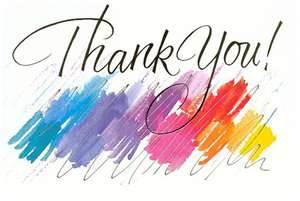